Memory Resource Management in VMware ESX Server
Junming Liu
Background
Reclamation
Sharing
Allocation policies
Conclusions
Virtualization Architecture
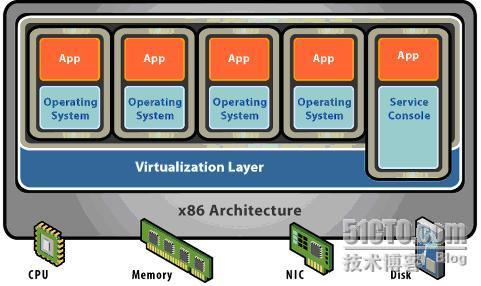 Hosted Architecture
Bare Metal Architecture
ESX Server
Commercially-available product 
Thin kernel designed to run VMs
Multiplex hardware resources
High-performance I/O
Motivation
Server consolidation
 Many physical servers underutilized
 Consolidate multiple workloads per machine
 Virtual machines
 Illusion of dedicated physical machine
 Encapsulate workload (OS + apps)
 Resource management
 Fairness, performance isolation
 Efficient utilization
Memory Virtualization
Traditional VMM approach:
     extra level of indirection
 virtual → “physical”
     guest maps VPN to PPN
 “physical”→ machine
     pmap maps PPN to MPN
 Ordinary memory refs:
     hardware maps VPN to MPN
VPN

PPN

MPN
guest
Hardware
page table
Hardware
TLB
pmap
Bhargava R, Serebrin B, Spadini F, et al. Accelerating two-dimensional page walks for virtualized systems[C]//ACM SIGARCH Computer Architecture News. ACM, 2008, 36(1): 26-35.
Background
Reclamation
Sharing
Allocation policies
Conclusions
Paging
Paging guest memory
 reclaim guest memory
 without coordinating with guest OS
  Paging guest hot-memory
 guest may have free memory
 may not reclaim guest free memory, but reclaim guest hot-memoy
Ballooning
Background
Reclamation
Sharing
Allocation policies
Conclusions
Sharing Memory
Motivation
 multiple VMs running same OS, apps
 collapse redundant copies of code, data, zeros
  Content-based sharing
 general-purpose, no guest OS changes
 background activity saves memory over time
Page Sharing: Scan Candidate PPN
Page Sharing: Successful Match
Background
Reclamation
Sharing
Allocation policies
Conclusions
Allocation Parameters
Min size
 guaranteed
 enforced by admission control
 Max size
 amount of “physical” memory seen by guest OS
 allocation when memory is sufficient
Shares
Specify relative importance
Proportional-share fairness
Shares-Based Allocation
VM1 Shares:1                   VM2 Shares:2    
System memory: 6 page
VM1
VM2
Shares-per-page
VM1 Shares:1                   VM2 Shares:2    
Reclaim memory  ->  chose which VM?
VM2
VM1
1/2
2/3
Reclaiming Idle Memory
Tax on idle memory
 charge more for idle page than active page
 idle-adjusted shares-per-page ratio
 Tax rate
 explicit administrative parameter
 High default rate(75%)
 reclaim most idle memory
 some buffer against rapid working-set increases
Idle-adjusted shares-per-page ratio
VM1 Shares:1                   VM2 Shares:2 
Tax rate: 75%   
Reclaim memory  ->  chose which VM?
VM1
VM2
1/5
2/13
Background
Reclamation
Sharing
Allocation policies
Conclusions
Conclusions
Memory Shortage
 reclaim which VM’s memory?
   proportional-sharing with idle memory tax
 how reclaim VM’s memory?
    ballooning or paging depend on reclaimation state
  Content-based sharing
 deduplication